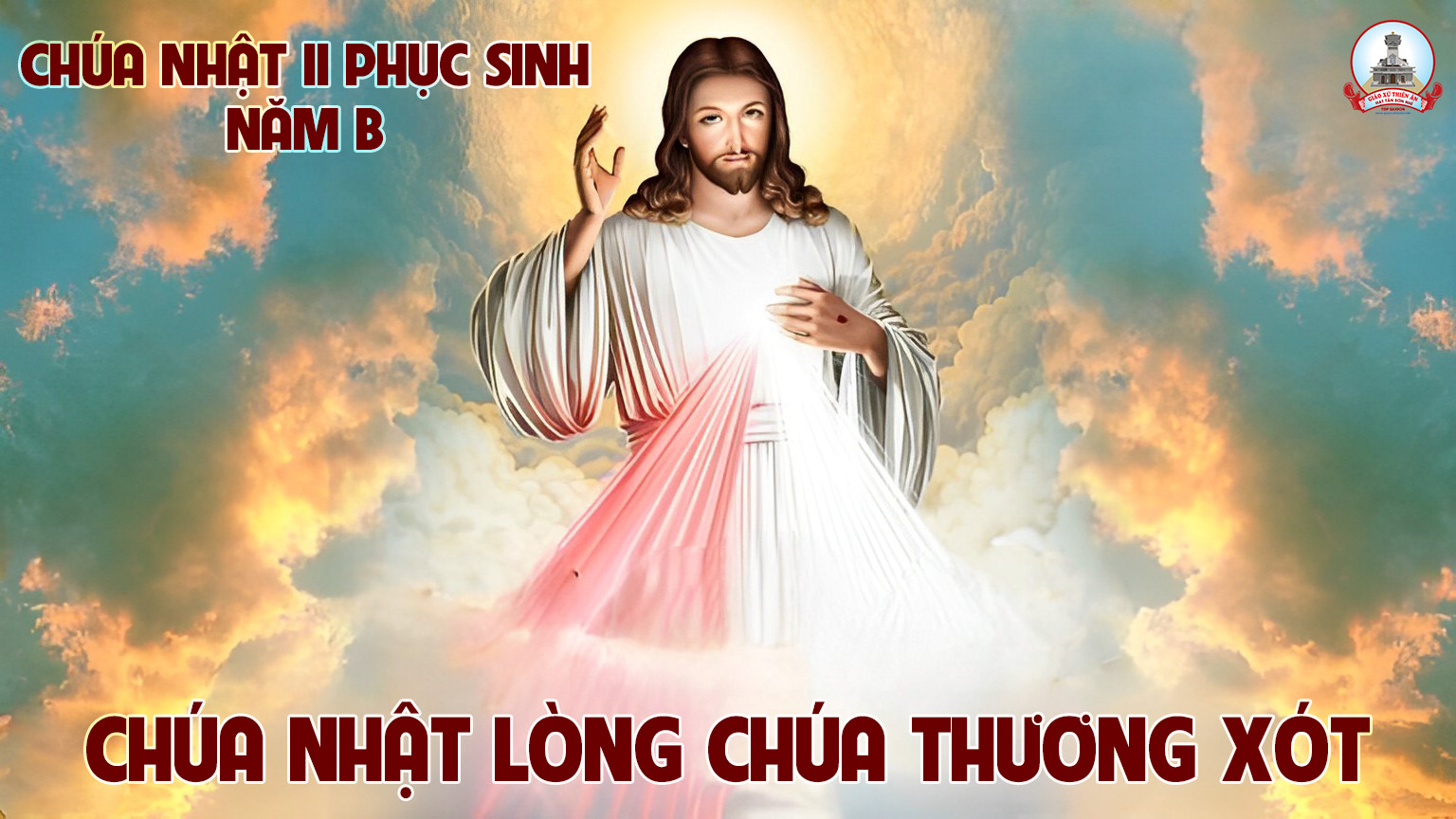 Tập Hát Cộng Đoàn
Đk: Hãy tạ ơn Chúa vì Chúa nhân từ, ngàn đời Chúa vẫn trọn tình thương.
Alleluia…Alleluia
Chúa nói: Tô-ma, vì con đã thấy Thầy nên con mới tin. Phúc cho những ai không thấy mà tin.
Alleluia…Alleluia
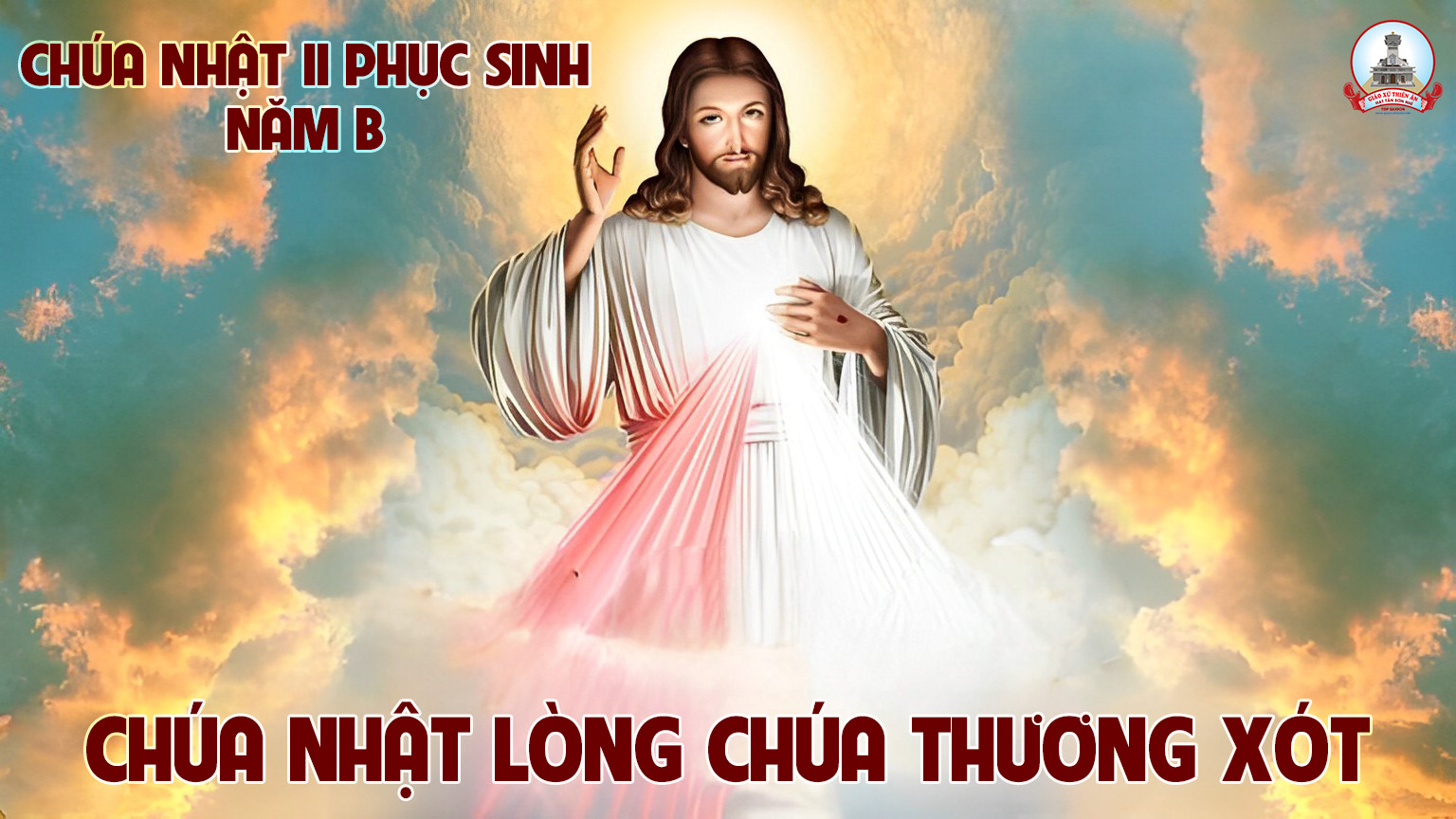 Ca nhập lễ 
Hát Mừng Phục Sinh
Lm. Quang Uy
Tk1: Khắp bốn phương trời về đây tạ ơn Chúa Cha, đã đoái thương ban Người Con chí ái Giê - su, chết cho chúng con và đã sống lại rồi.
***: Này đây vũ trụ tấu vang khúc nhạc thánh ân, trần gian nay tràn ánh sáng. Này đây muôn loài hát khen chúc tụng Đức Vua là cứu Chúa cho ngàn dân.
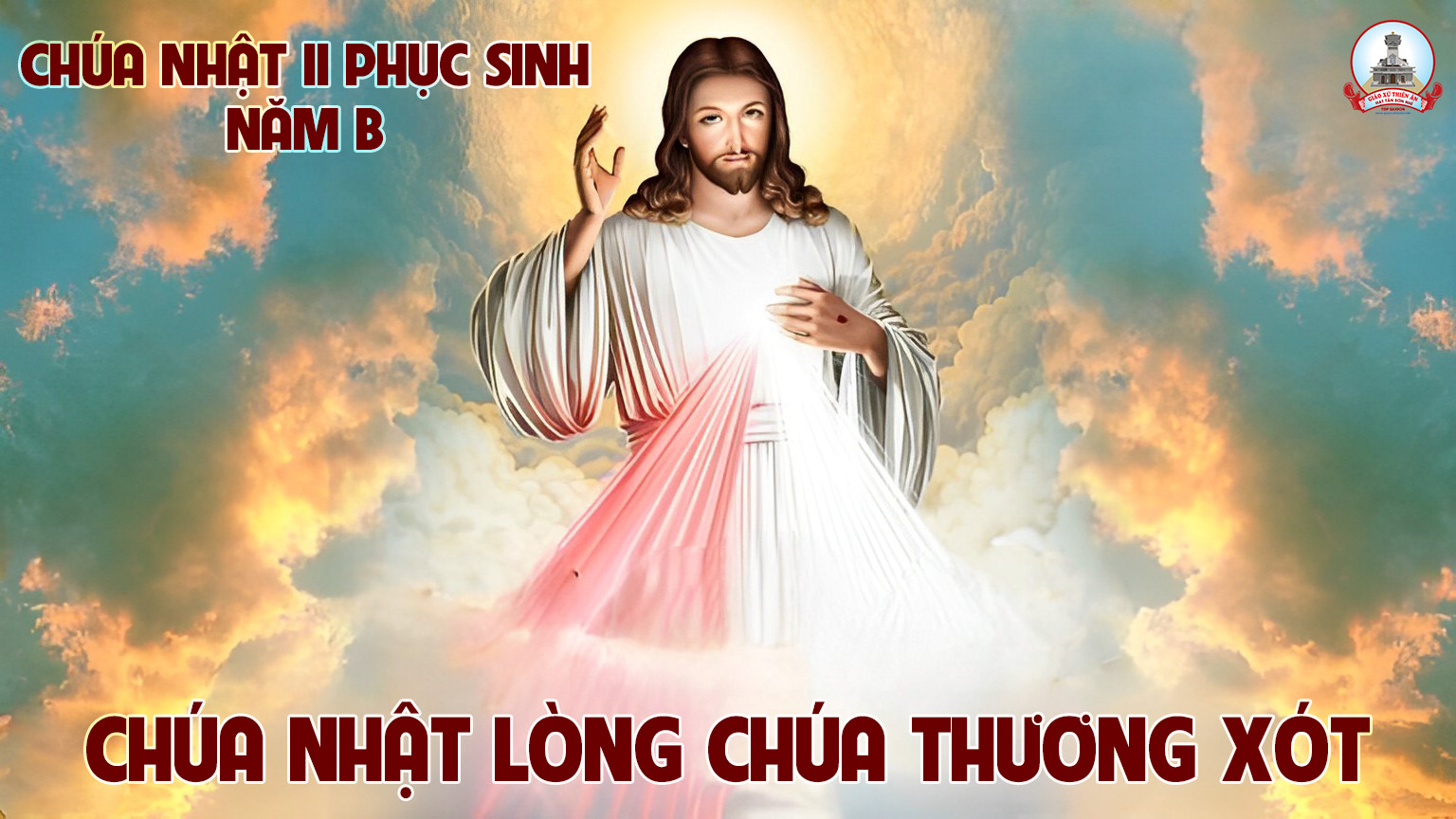 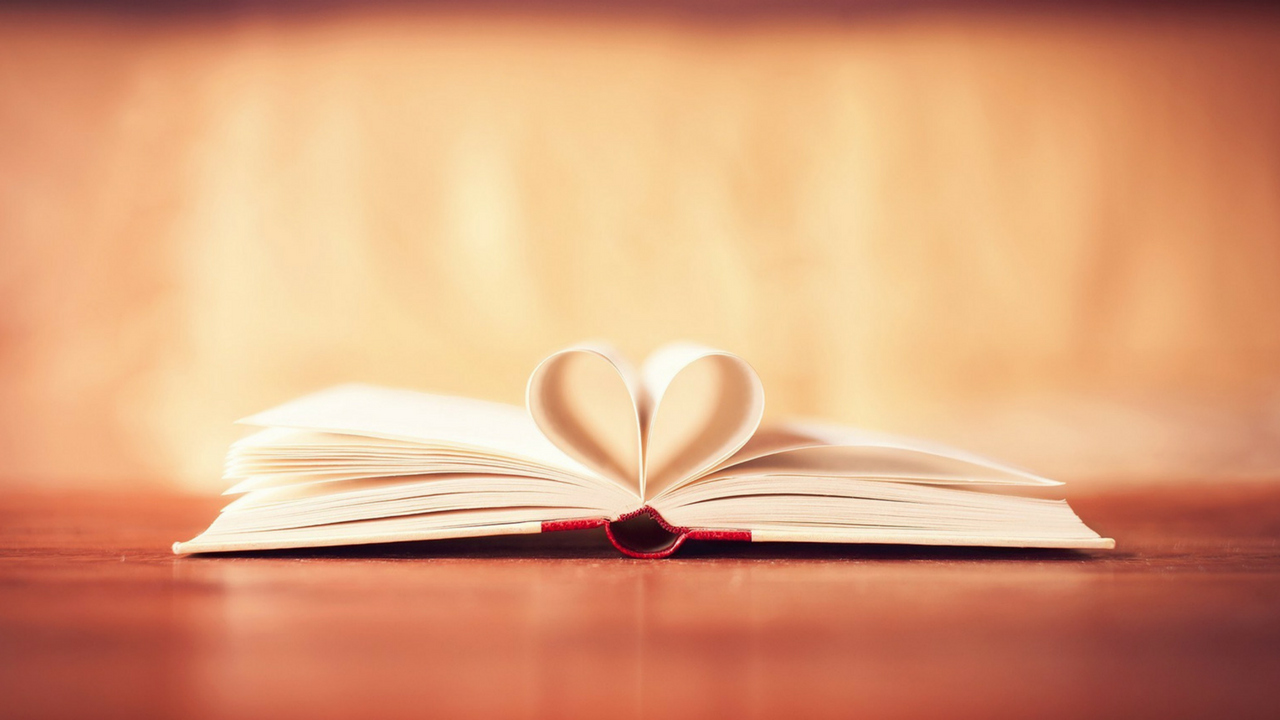 Bài Đọc 1
Bài trích sách công vụ Tông Đồ
Các tín hữu chỉ có một lòng một ý.
THÁNH VỊNH 117
Lm Kim Long
03 câu
Đk: Hãy tạ ơn Chúa vì Chúa nhân từ, ngàn đời Chúa vẫn trọn tình thương.
Tk1: Is-ra-el nào hãy nói rằng: Ngàn đời Chúa vẫn trọn tình thương. A-a-ron hãy nói lên rằng: Ngàn đời Chúa vẫn trọn tình thương.
***: Ai tôn sợ Chúa hãy nói lên rằng: Ngàn đời Chúa vẫn trọn tình thương.
Đk: Hãy tạ ơn Chúa vì Chúa nhân từ, ngàn đời Chúa vẫn trọn tình thương.
Tk2: Cánh tay Chúa vận dụng uy lực, kìa là cánh hữu Ngài vùng cao, thoát vong thân và sống loan truyền sự nghiệp Chúa trót cả đời tôi.
***: Vâng! tôi bị Chúa từng đã sửa phạt, Ngài chẳng nỡ khiến bị mạng vong.
Đk: Hãy tạ ơn Chúa vì Chúa nhân từ, ngàn đời Chúa vẫn trọn tình thương.
Tk3: Đó viên đá thợ nề đã loại lại thành đá góc tường rồi đây, Đó chính công trình Chúa đã làm kỳ diệu trước mắt mọi phạm nhân.
***: Vâng! đây là chính ngày Chúa tạo thành, ngày này hãy hát hò mừng vui.
Đk: Hãy tạ ơn Chúa vì Chúa nhân từ, ngàn đời Chúa vẫn trọn tình thương.
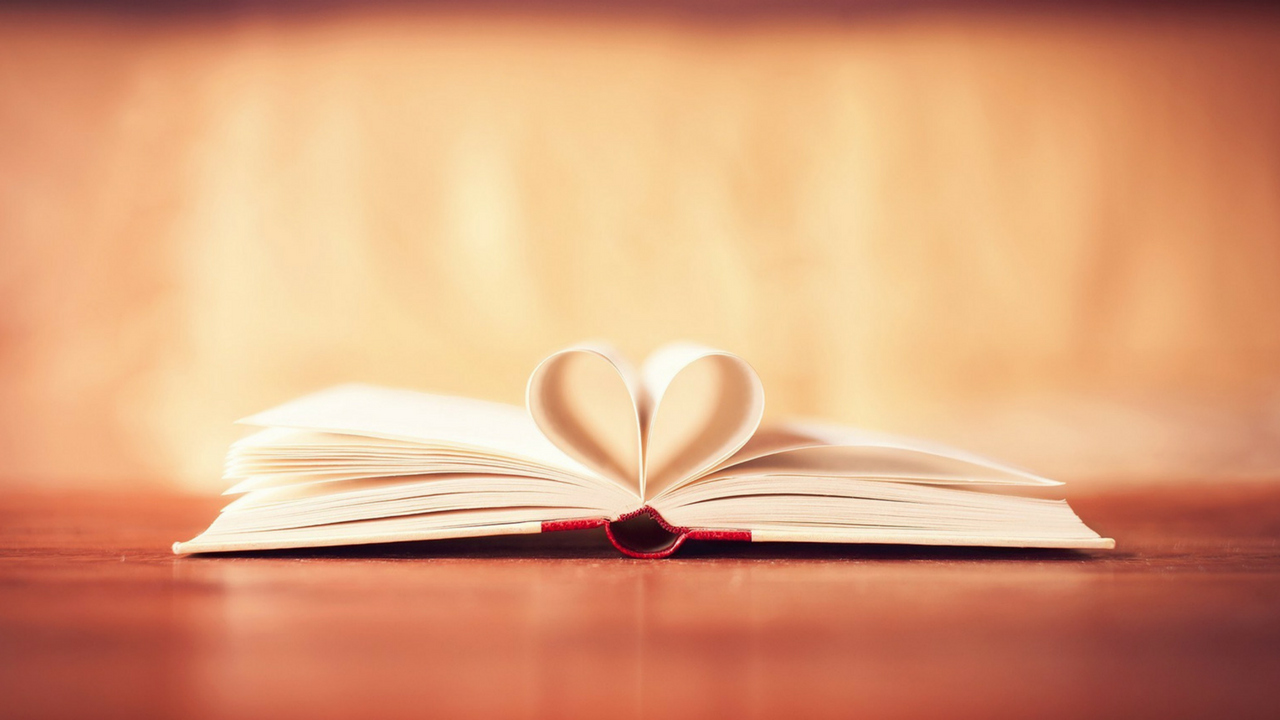 Mọi kẻ đã được Thiên Chúa sinh ra 
đều thắng được thế gian.
Bài Đọc 2
Bài trích thư thứ nhất của thánh Gio-an tông đồ.
Alleluia…Alleluia
Chúa nói: Tô-ma, vì con đã thấy Thầy nên con mới tin. Phúc cho những ai không thấy mà tin.
Alleluia…Alleluia
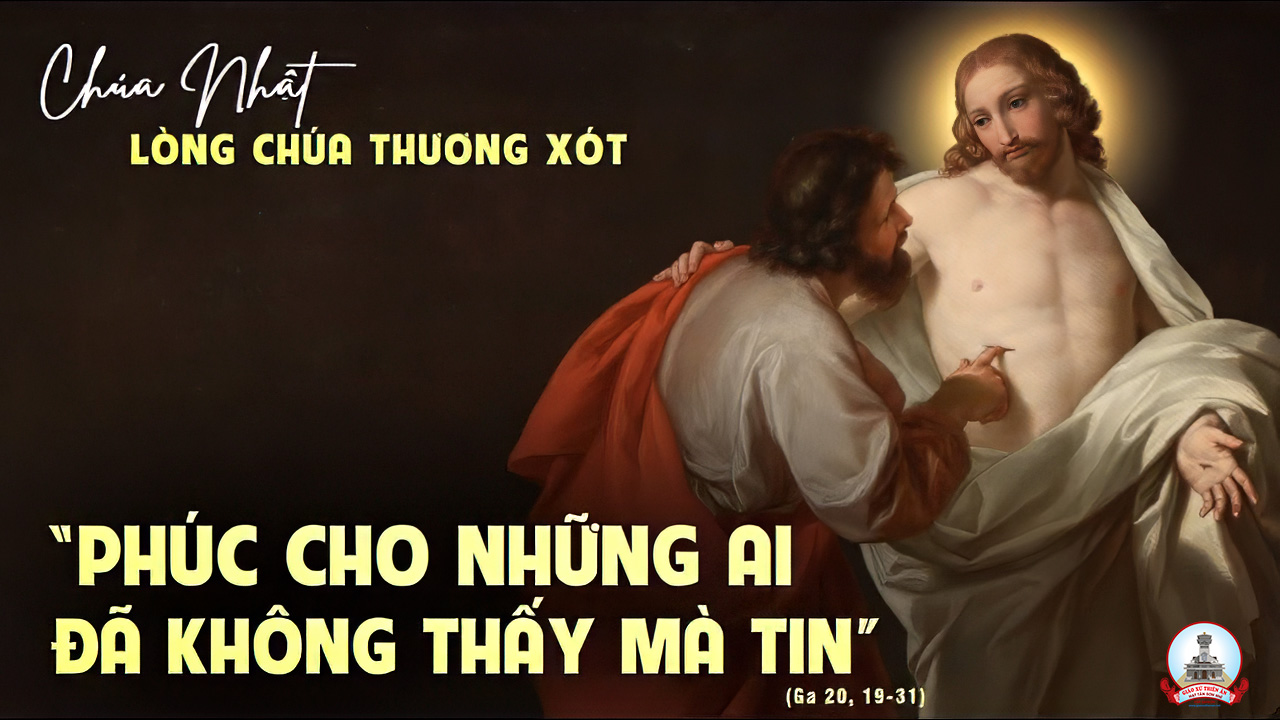 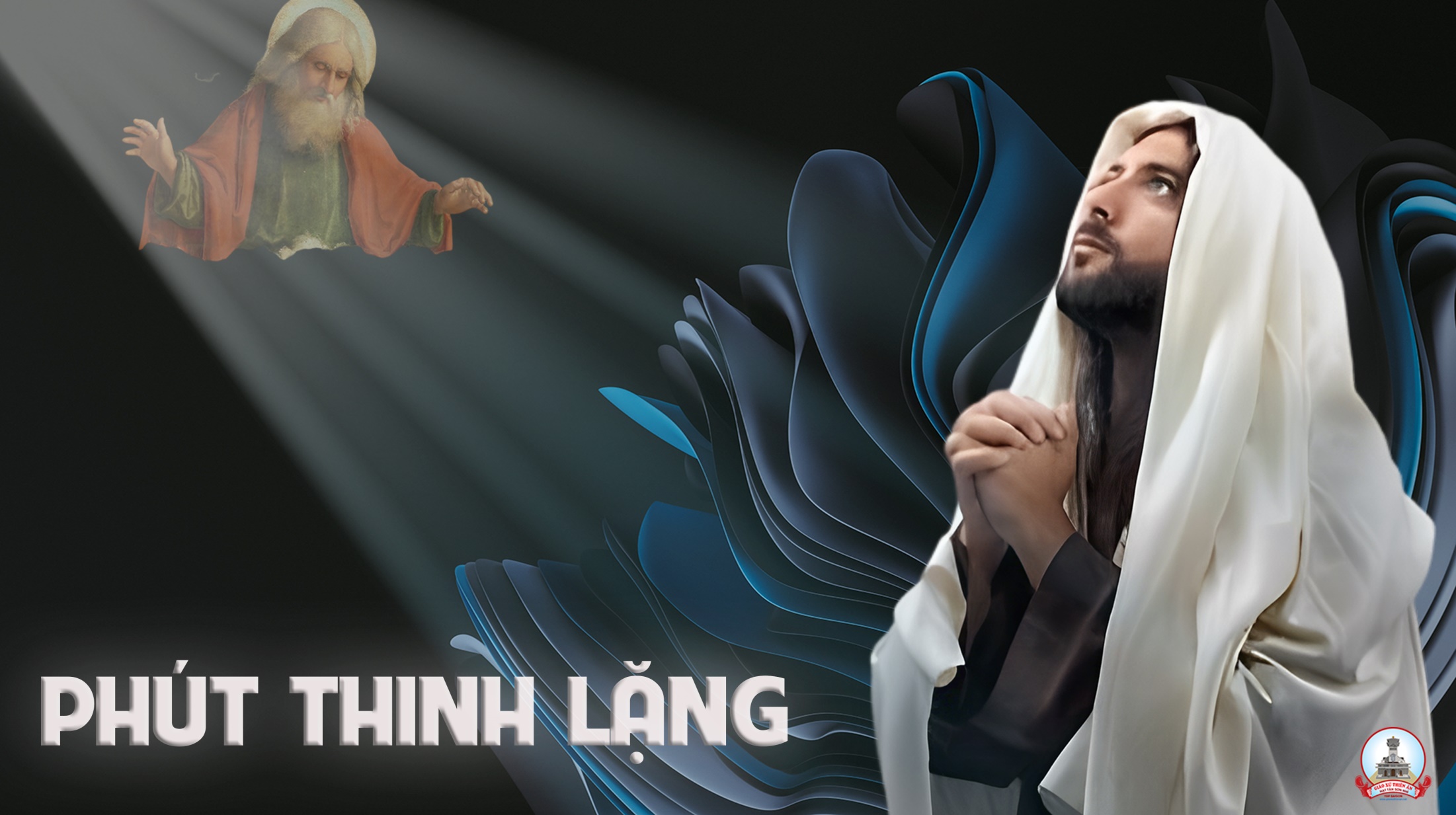 KINH TIN KÍNH
Tôi tin kính một Thiên Chúa là Cha toàn năng, Đấng tạo thành trời đất, muôn vật hữu hình và vô hình.
Tôi tin kính một Chúa Giêsu Kitô, Con Một Thiên Chúa, Sinh bởi Đức Chúa Cha từ trước muôn đời.
Người là Thiên Chúa bởi Thiên Chúa, Ánh Sáng bởi Ánh Sáng, Thiên Chúa thật bởi Thiên Chúa thật,
được sinh ra mà không phải được tạo thành, đồng bản thể với Đức Chúa Cha: nhờ Người mà muôn vật được tạo thành.
Vì loài người chúng ta và để cứu độ chúng ta, Người đã từ trời xuống thế.
Bởi phép Đức Chúa Thánh Thần, Người đã nhập thể trong lòng Trinh Nữ Maria, và đã làm người.
Người chịu đóng đinh vào thập giá vì chúng ta, thời quan Phongxiô Philatô; Người chịu khổ hình và mai táng, ngày thứ ba Người sống lại như lời Thánh Kinh.
Người lên trời, ngự bên hữu Đức Chúa Cha, và Người sẽ lại đến trong vinh quang để phán xét kẻ sống và kẻ chết, Nước Người sẽ không bao giờ cùng.
Tôi tin kính Đức Chúa Thánh Thần là Thiên Chúa và là Đấng ban sự sống, Người bởi Đức Chúa Cha và Đức Chúa Con mà ra,
Người được phụng thờ và tôn vinh cùng với Đức Chúa Cha và Đức Chúa Con: Người đã dùng các tiên tri mà phán dạy.
Tôi tin Hội Thánh duy nhất thánh thiện công giáo và tông truyền.
Tôi tuyên xưng có một Phép Rửa để tha tội. Tôi trông đợi kẻ chết sống lại và sự sống đời sau. Amen.
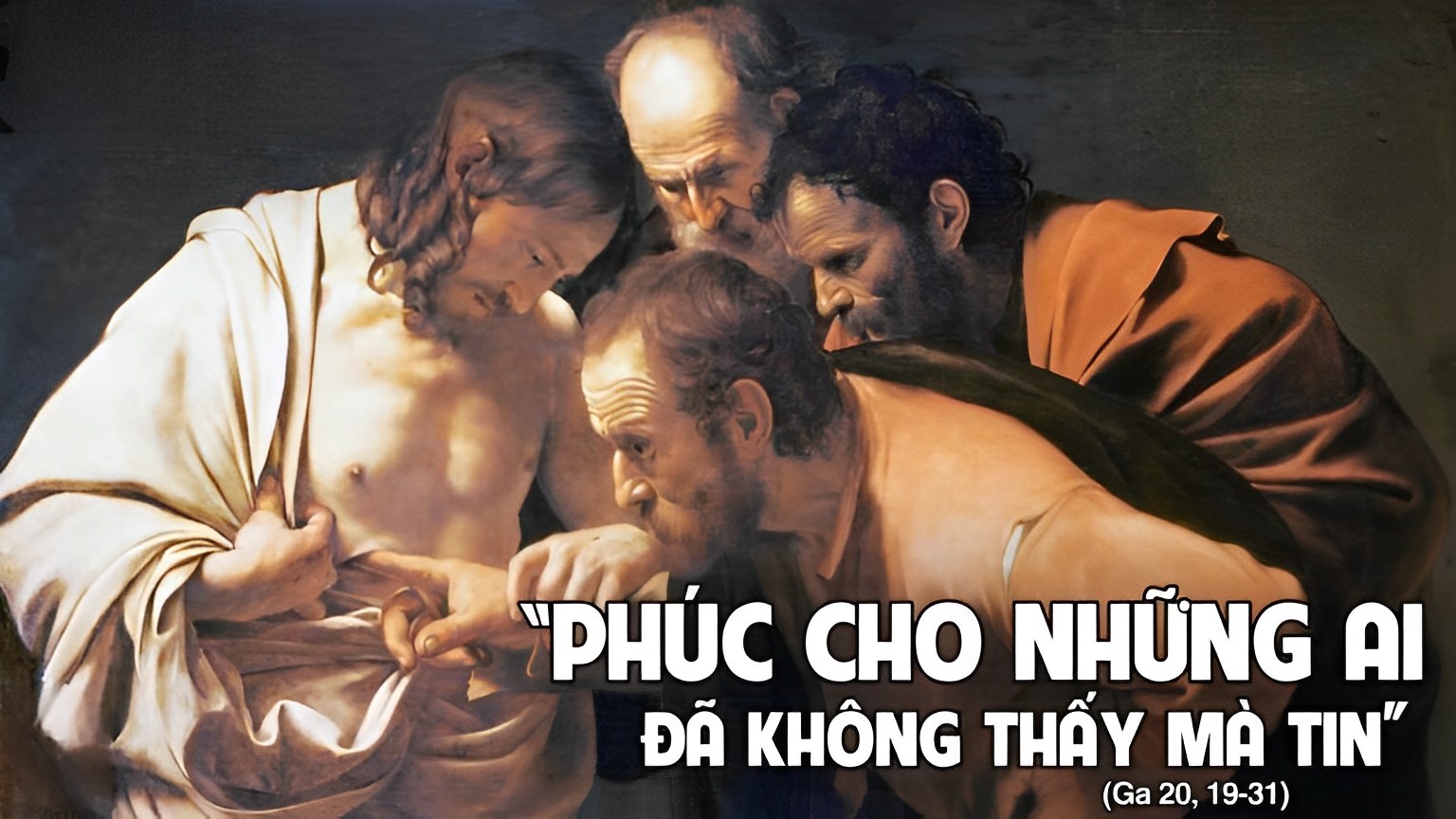 Lời Nguyện Tín Hữu
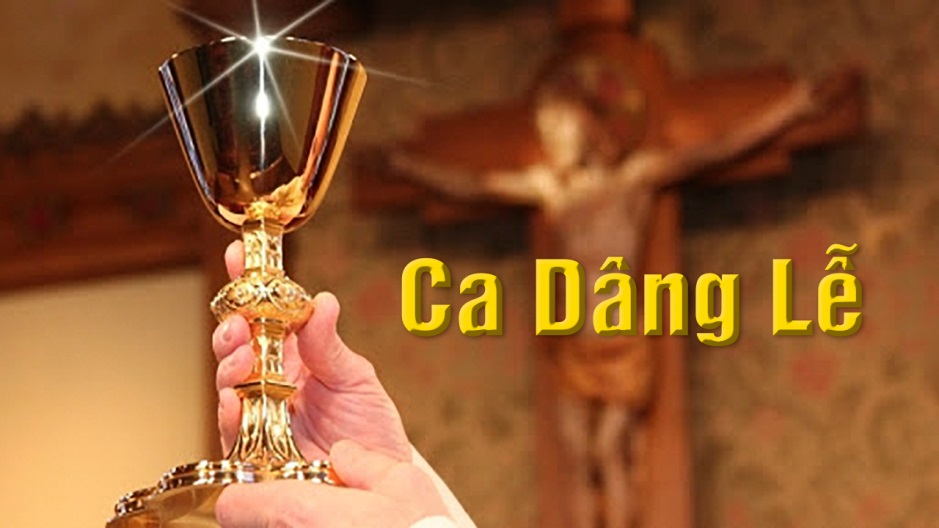 Ca Dâng Lễ 
Hiến Lễ Phục Sinh
Đinh Công Huỳnh
Tk1: Hiệp lòng xin tiến dâng này của lễ tinh tuyền, là rượu nho bánh miến bởi lao công ngày đêm.
***: Tựa Mình Máu xưa Chiên Con hiến dâng cứu độ cho toàn dân. Người đổi lấy chính thân mình làm giá cứu chuộc khắp trần gian.
Đk: Nguyện dâng lên Chúa, Rượu nho tinh khiết, bánh miến thơm hương. Do lao công sớm hôm nhọc tâm, bao hy sinh góp chung toàn dân. Tiến dâng mừng Con Thiên Chúa Phục Sinh.
Tk2: Nhờ Con Chúa hiến thân bằng khổ giá can trường. Giờ trở nên hiến lễ để trao ban tình thương.
***: Người phục sinh trong quang vinh thánh oai lẫy lừng trên tầng xanh. Nào thiên sứ với nhân trần hợp tiếng hát mừng : Chúa Phục Sinh.
Đk: Nguyện dâng lên Chúa, Rượu nho tinh khiết, bánh miến thơm hương. Do lao công sớm hôm nhọc tâm, bao hy sinh góp chung toàn dân. Tiến dâng mừng Con Thiên Chúa Phục Sinh.
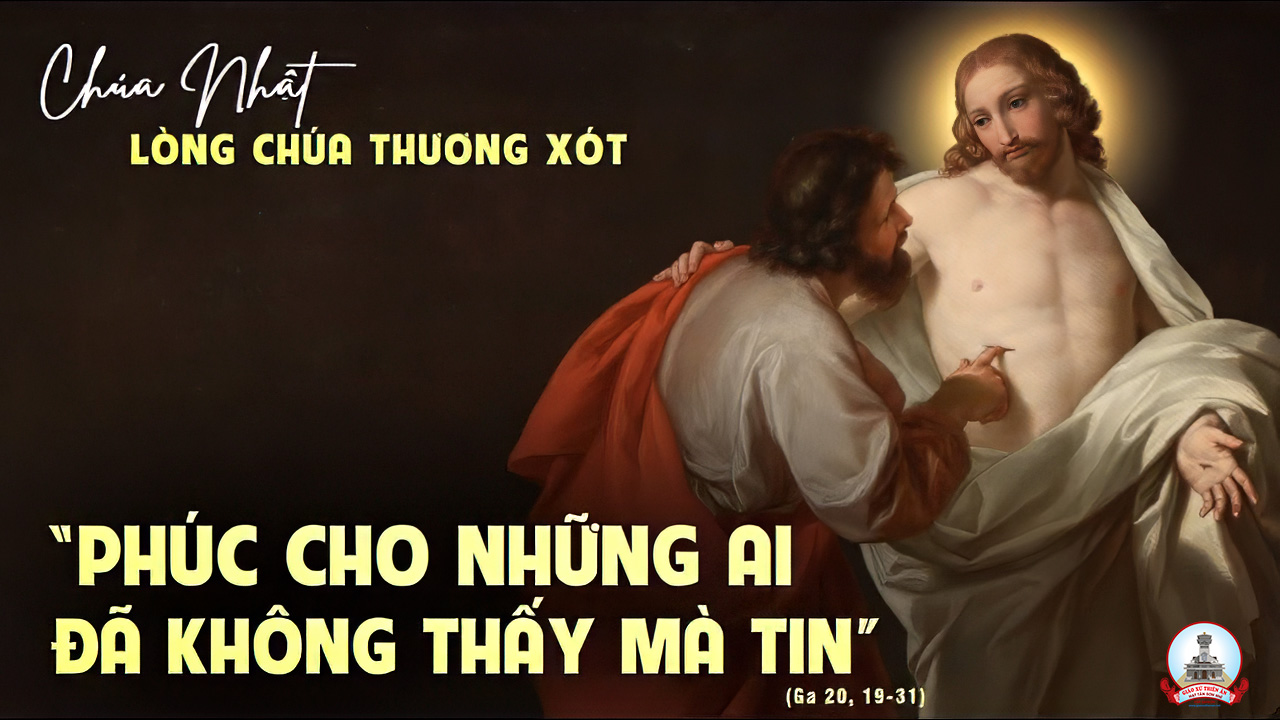 Ca Hiệp Lễ 
Ân Huệ
Lm. Nguyễn Hùng Cường & Viễn Xứ
Tk1: Lắng lo ưu phiền từng khuya sớm trông cậy nơi Chúa. Chúa thương con nhiều lòng con vững tin vào Chúa thôi. Chúa dắt dìu con trên đời. Chia sớt buồn vui cuộc đời. Ngài cùng con bước, dẫu cuộc đời bao hiễm nguy.
Đk: Cảm tạ Chúa ôi biết bao nhiêu ân huệ của Ngài. Cuộc đời con chan chứa ơn thiêng tình Ngài lai láng. Lòng thành kính dâng trọn xác hồn, nguyện cầu Chúa luôn ở với con cho đời sống cha hòa thánh ân.
Tk2: Tiếng kêu sớm chiều của dân Chúa dâng lời kêu khấn. Chúa thương nhậm lời tình yêu Chúa cao vời biết bao. Dâng Chúa lời kinh cảm tạ, dâng xác hồn con trong Ngài. Cuộc đời của con thấm đậm tình yêu Chúa thương.
Đk: Cảm tạ Chúa ôi biết bao nhiêu ân huệ của Ngài. Cuộc đời con chan chứa ơn thiêng tình Ngài lai láng. Lòng thành kính dâng trọn xác hồn, nguyện cầu Chúa luôn ở với con cho đời sống cha hòa thánh ân.
Tk3: Nếu có hai người ở dưới đất hiệp cầu xin Chúa. Chúa Cha trên trời Ngài thương xót nghe lời khấn xin. Giây phút cùng nhau quay quần, Chúa sẽ ở giữa mọi người. Đời thật hạnh phúc danh Ngài tỏa lan khắp nơi.
Đk: Cảm tạ Chúa ôi biết bao nhiêu ân huệ của Ngài. Cuộc đời con chan chứa ơn thiêng tình Ngài lai láng. Lòng thành kính dâng trọn xác hồn, nguyện cầu Chúa luôn ở với con cho đời sống cha hòa thánh ân.
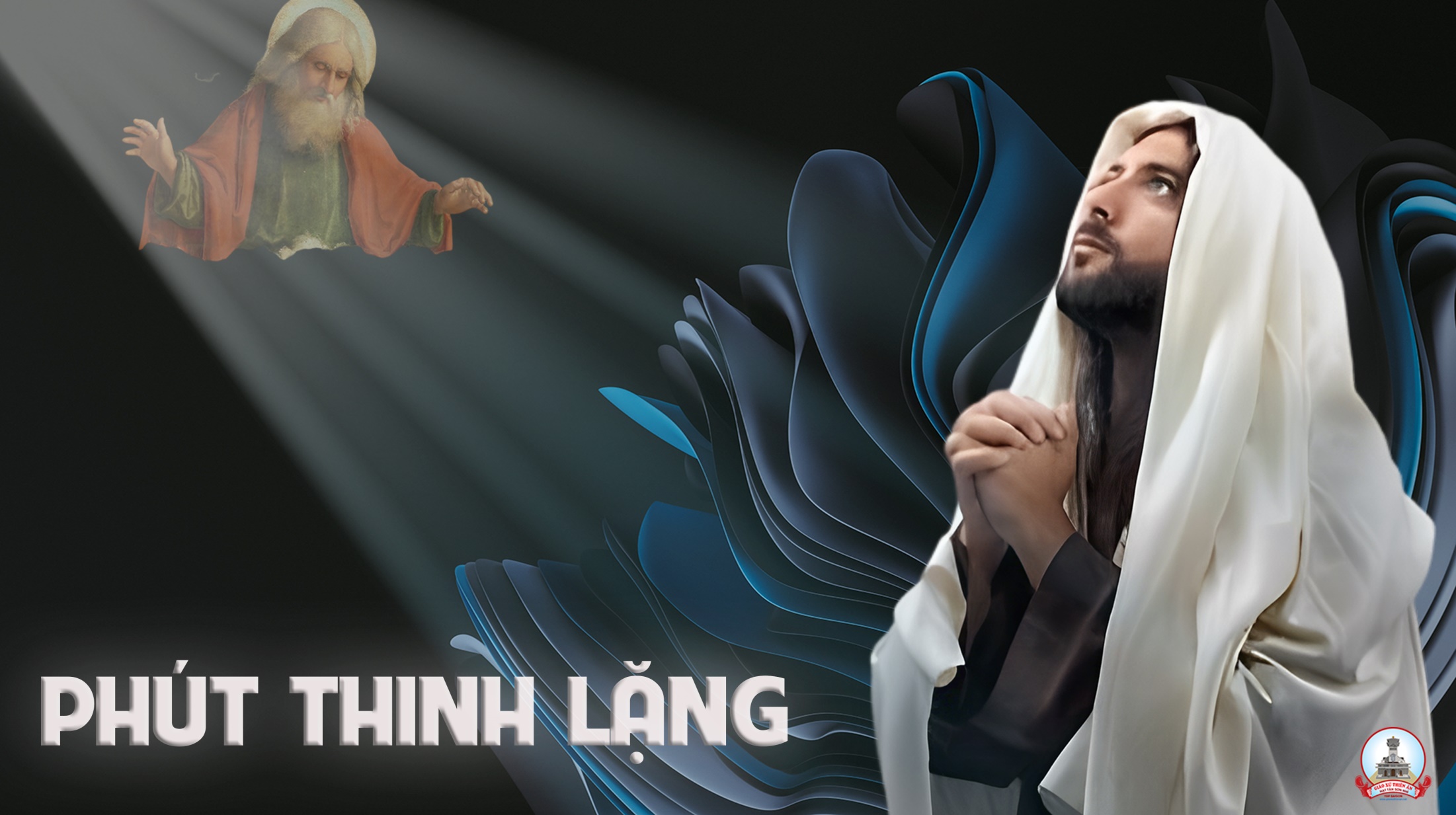 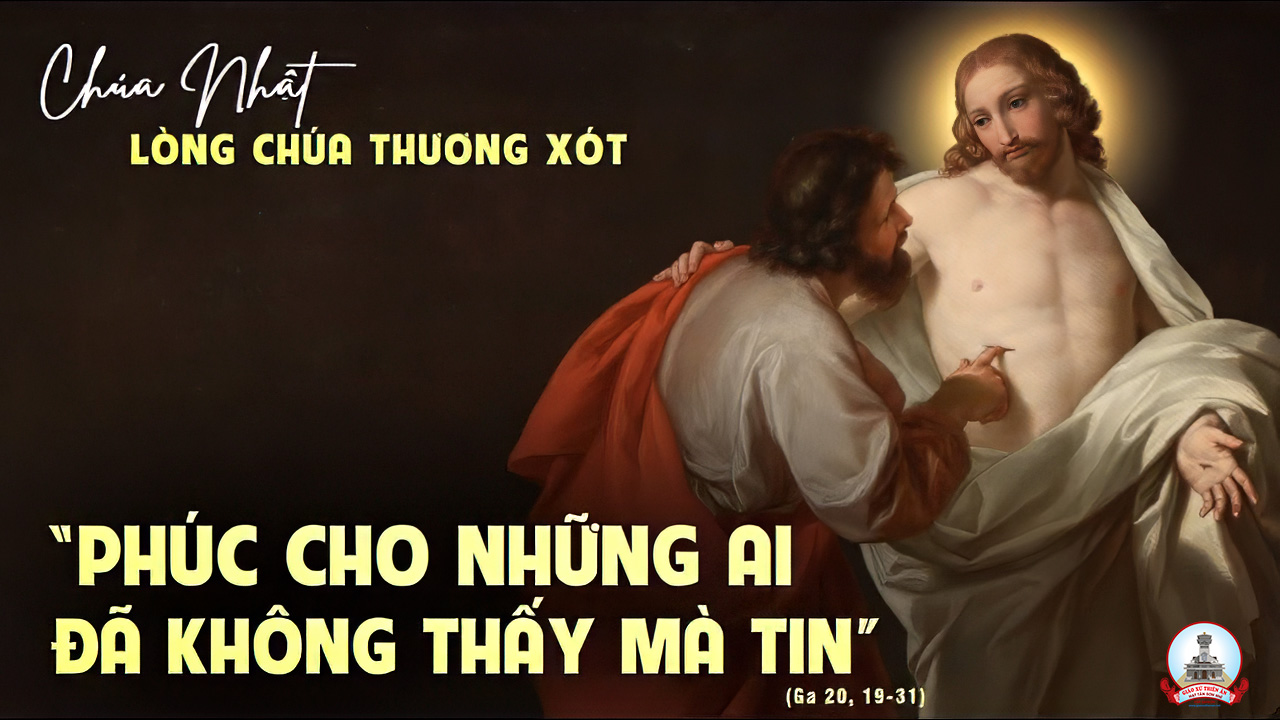 Ca kết lễ
XIN LÒNG THƯƠNG XÓT CHÚANguyễn Ngọc Tiến
Pk: Đồi Gol-go-tha năm xưa Chúa chịu đóng đinh, Ngài hy sinh chết, cái chết đau thương nhục nhã, và ba ngày sau, chiến thắng tử thần sống lại, Chúa đã ban Thần Khí Ngài, cho những môn sinh của Chúa.
***: Nhìn lên Thánh Giá con xin khấn nguyện Chúa nghe, cầu cho thế giới biết giữ tín trung vào Chúa, dù gặp bao sóng gió, vẫn vững bước theo đường lối Ngài, sống bác ái công bình giữa đời, để thế giới ấm no tình trời.
Đk: Xin lòng thương xót Chúa giang tay rộng ban ân phúc cho nhân gian nguồn ơn cứu rỗi tin yêu vào Chúa hơn. Xin lòng thương xót Chúa ra tay phục sinh thế giới cho muôn dân tình yêu chan chứa an vui hạnh phúc đong đầy.
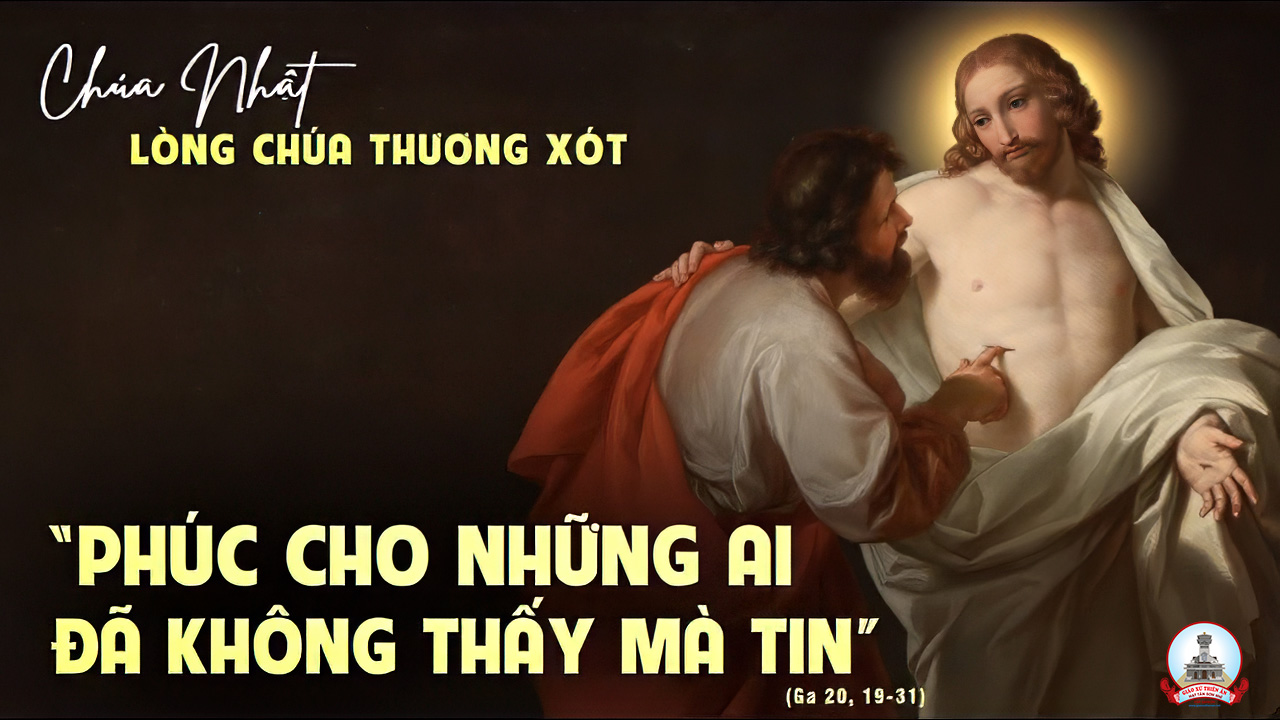